Nanoimprint lithography (NIL)
Overview.
Thermal NIL resists.
Residual layer after NIL.
NIL for large features (more difficult than small one).
Room temperature NIL, reverse NIL, NIL of bulk resist (polymer sheet, pellets).
ECE 730: Fabrication in the nanoscale: principles, technology and applications 
Instructor: Bo Cui, ECE, University of Waterloo; http://ece.uwaterloo.ca/~bcui/
Textbook: Nanofabrication: principles, capabilities and limits, by Zheng Cui
Nanoimprint lithography: patterning by mechanical replication
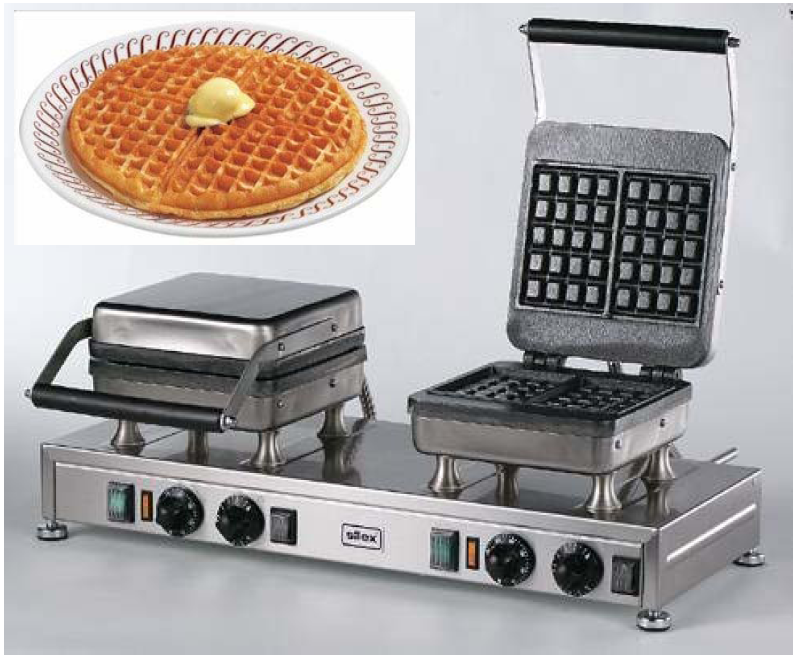 mold
substrate
2
Two NIL approaches
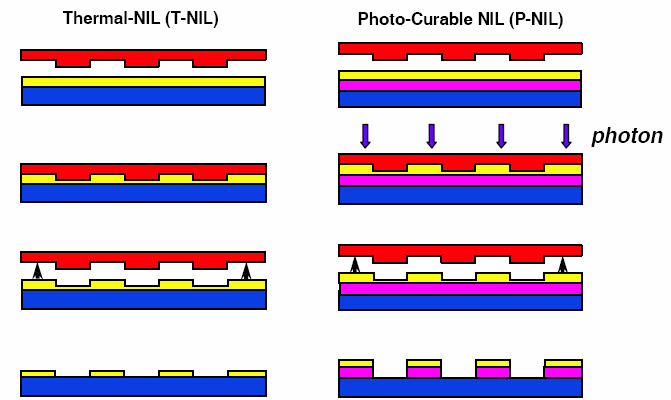 Thermal NIL                                       UV-curing NIL
UV-light
RIE residual layer, transfer into under-layer
RIE residual layer
Heat up to soften the resist, imprint, cool down and separate
Liquid (soft) resist, hardened by UV irradiation due to cross-linking
3
Thermal nanoimprint
Temperature and pressure evolution during thermal press nano-imprinting
Temperature




        Pressure
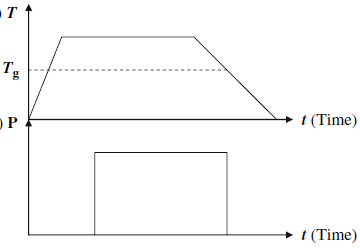 Typical temperature is 100oC – 200oC, 30-50oC above resist’s glass transition temperature.
Typical pressure is about 20-50 atm, depends on resolution and pattern in the mold (easy for protruded feature, higher pressure for recessed feature in mold)
Printing: some history
During 1041-1048, Bi Sheng invented movable type printing technique. Hardened clay as mold.
12th century metal type printing techniques were developed in Korea.
1450 Gutenberg introduced his press. 300 two-volume bibles printed.
 ………
1970´s compact disks (CD).
1996, Nano-Imprint Lithography (NIL), sub-10 nm feature size, high throughput and low cost.
Today, NIL is one candidate (though not top candidate) for next-generation lithography for IC industry.
The bottom line is, NIL has the highest resolution (sub-5nm) and is fast. It will come into play when no other lithography can do the job.
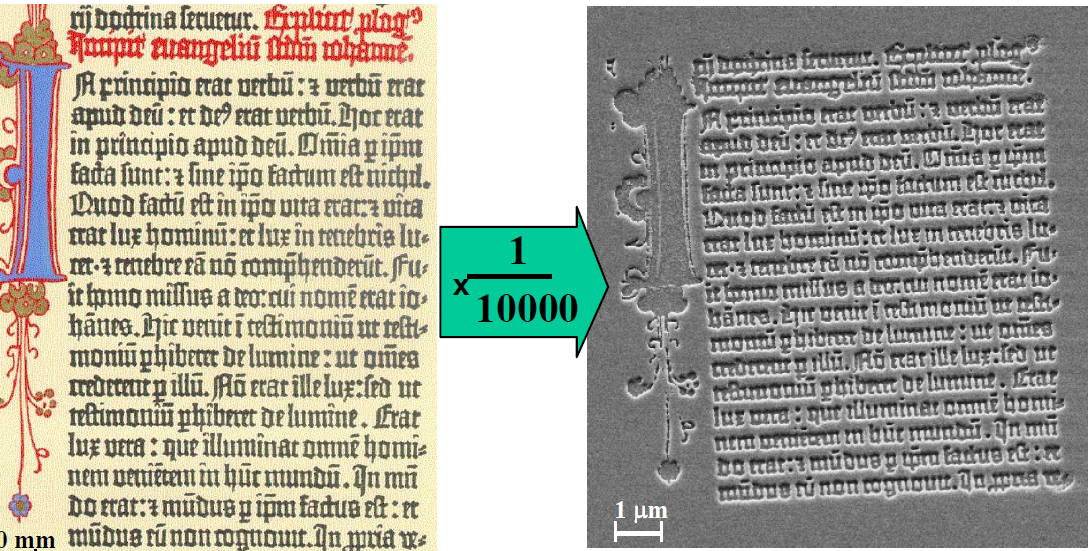 Duplicated by NIL (2000)
Gutenberg bible (1450)
5
NIL not ready yet for ICs, but never excluded
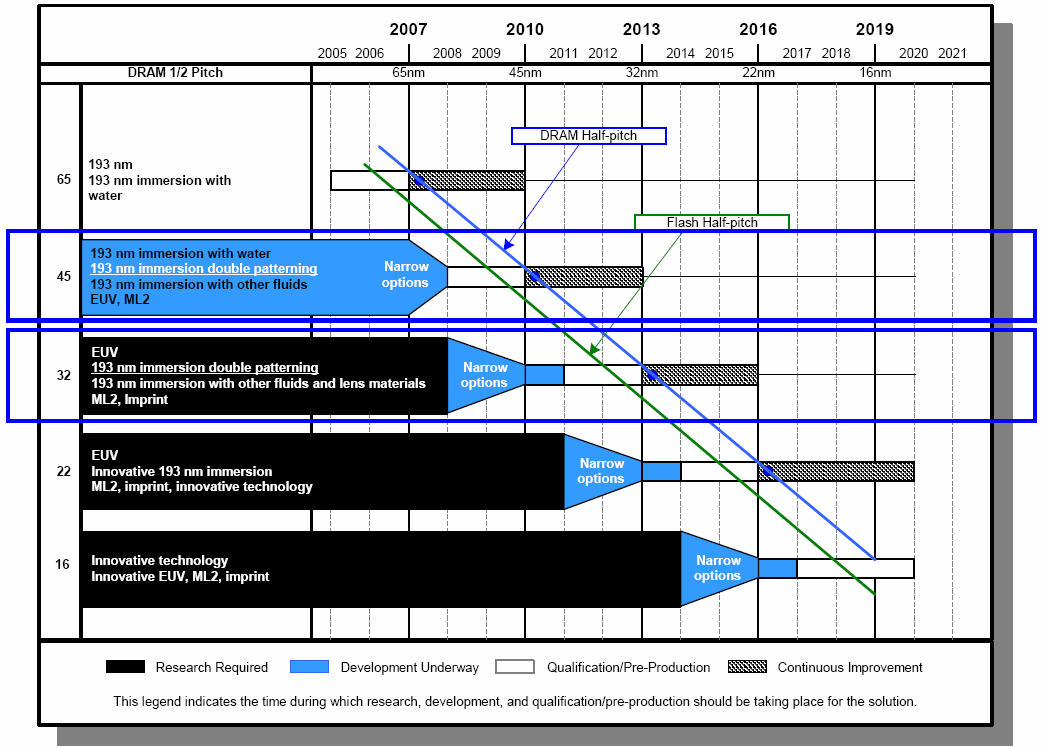 ML2: maskless lithography (EBL, SPM..)
6
ITRS (2006) Projections for Lithography Technology
Key advantage of NIL: highest resolution
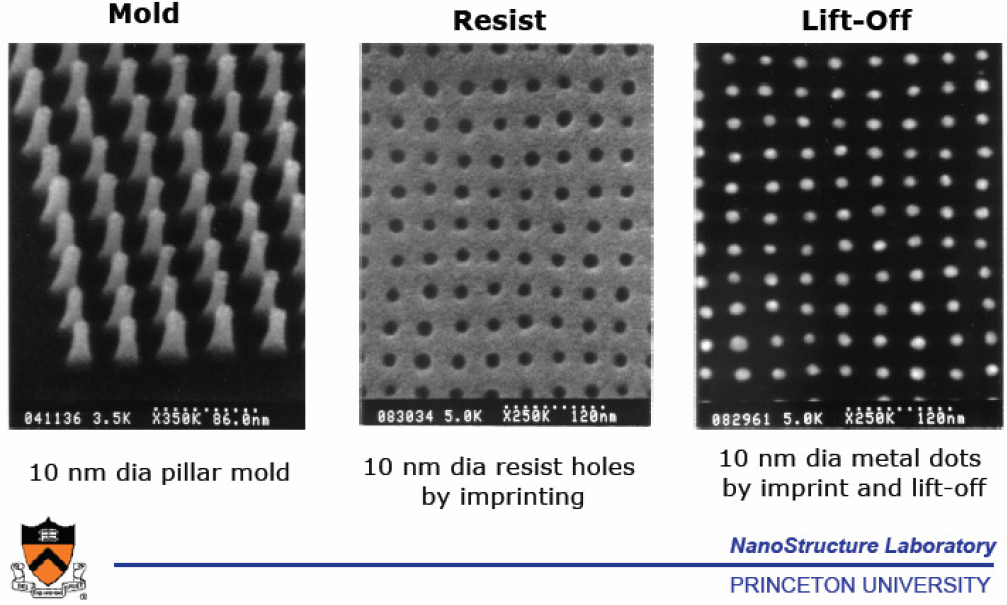 7
Key advantage of NIL: highest resolution
Sub-5 nm features and 14nm pitch nanoimprint
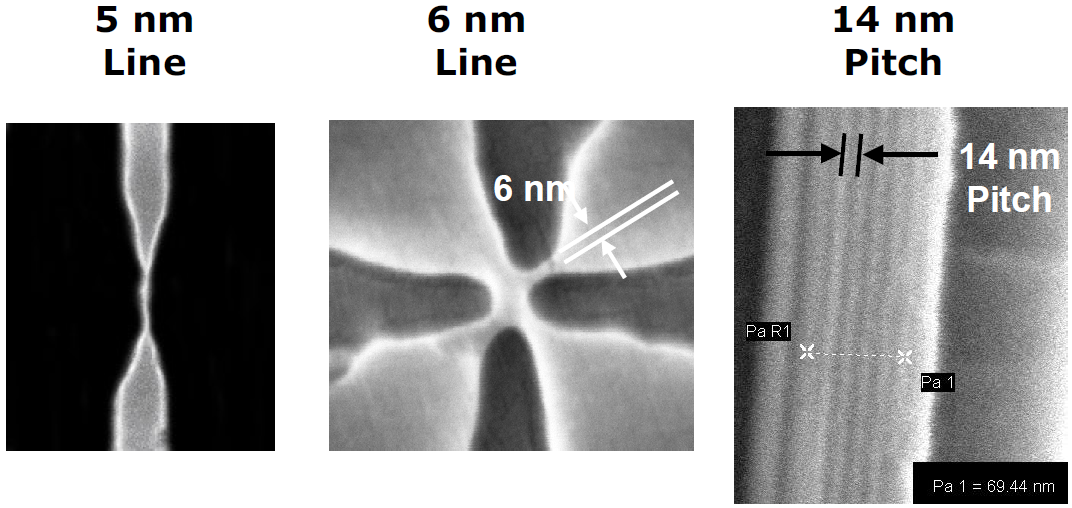 Yet, feature size and pitch still limited by mold making. They can go smaller.
No more light diffraction limit, charged particles scattering, proximity effect…
Sub-10nm feature size, over a large area with high throughput and low cost.
8
Another key advantage: 3D imprinting
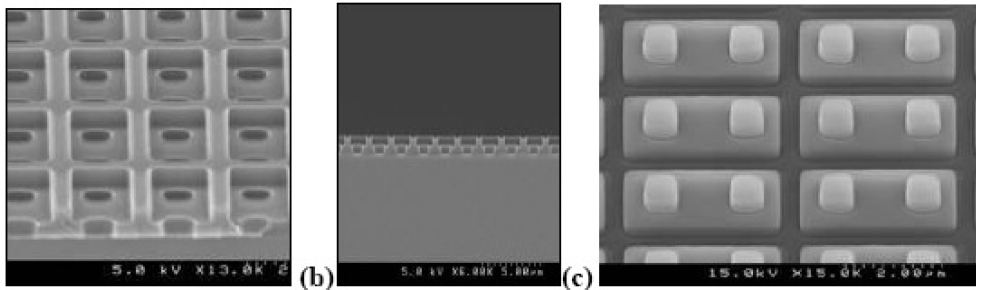 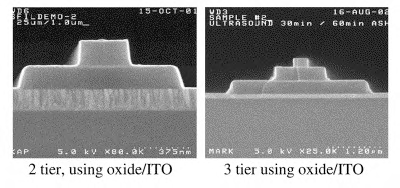 Patterning of the via and interconnect layers simultaneously, in CMOS BEOL .
Thus potentially reduces the number of masking levels needed in BEOL.
(BEOL: back end of line)
3D mold
Wikipedia: Back end of line (BEOL) is the portion of integrated circuit fabrication line where the active components (transistors, resistors, etc.) are interconnected with wiring on the wafer. BEOL generally begins when the first layer of metal is deposited on the wafer. It includes contacts, insulator, metal levels, and bonding sites for chip-to-package connections.
9
Imprinting in presence of a dust particle
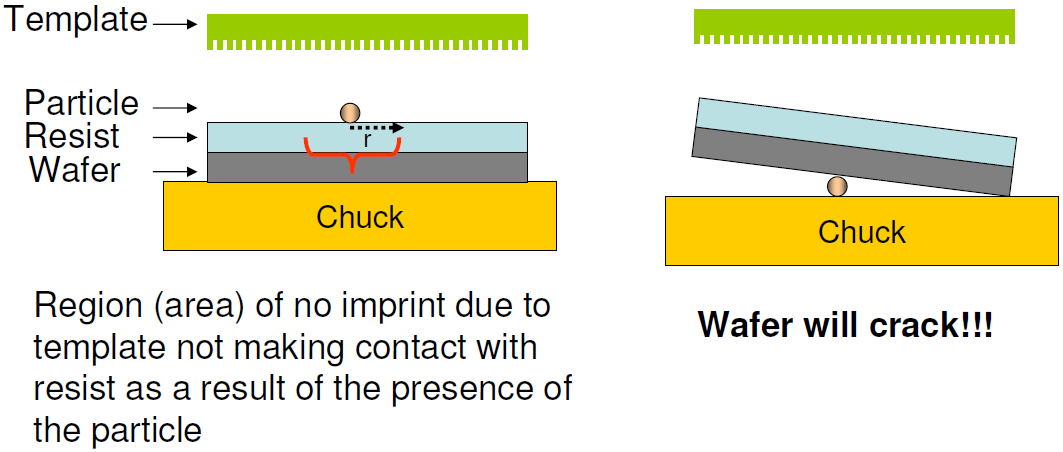 Dust is one of the most serious problems for NIL, defect area>>dust size.
To prevent mold wafer breaking, sandwich the mold/substrate stack with something soft, such as a paper or plastic.
10
Nanoimprint lithography (NIL)
Overview.
Thermal NIL resists.
Residual layer after NIL.
NIL for large features (more difficult than small one).
Room temperature NIL, reverse NIL, NIL of bulk resist (polymer sheet, pellets).
11
Desired resist properties
Good adhesion to the substrate, uniform film thickness, easy spinning.
High pattern transfer fidelity, no adhesion to the mold during separation.
Low viscosity during imprinting.
Low imprint pressure and temperature.
But sufficient thermal stability in subsequent processes, e.g. RIE, lift-off.
High plasma etch resistance for pattern transfer into under-layers.
Soluble in non-toxic solvents, for spin-coating.
Minimal shrinkage (for UV and thermal curable resist).
Mechanical strength and tear resistance.
12
How much initial material (resist) is needed?
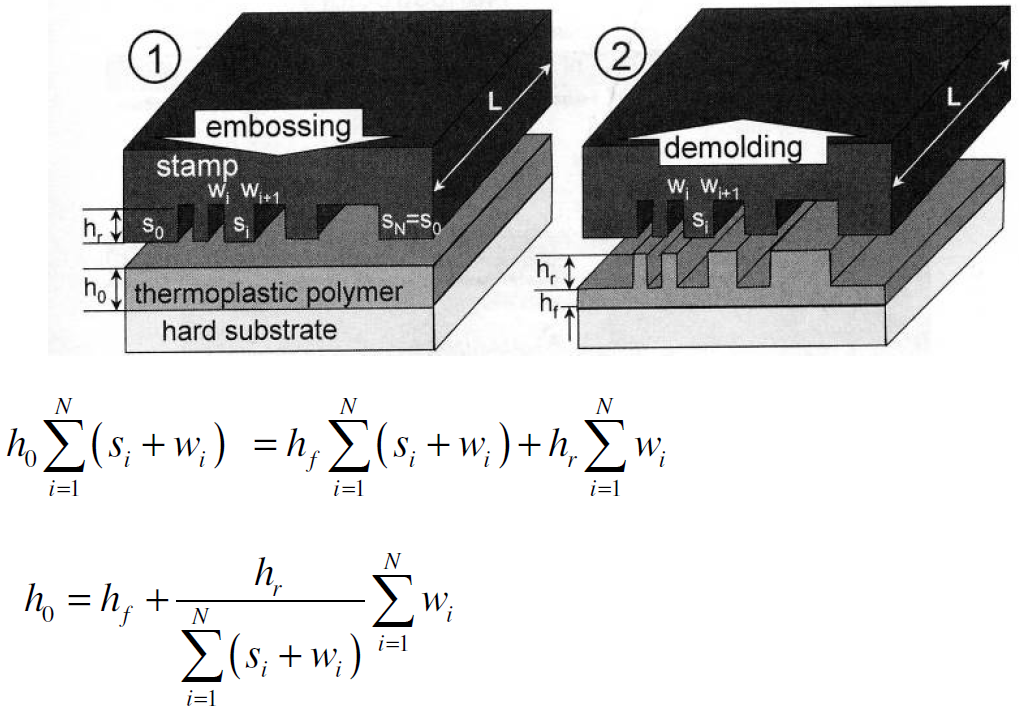 Polymer is not compressible, so conservation of volume.
Too thick h0 leads to large hf, difficult for pattern transfer.
Too thin h0 increases mold wear and damage.
Alternative Lithography: Unleashing the Potentials of Nanotechnology (book), 2003.
13
“Standard” resist for NIL: PMMA
Glass transition and flow temperature of PMMA
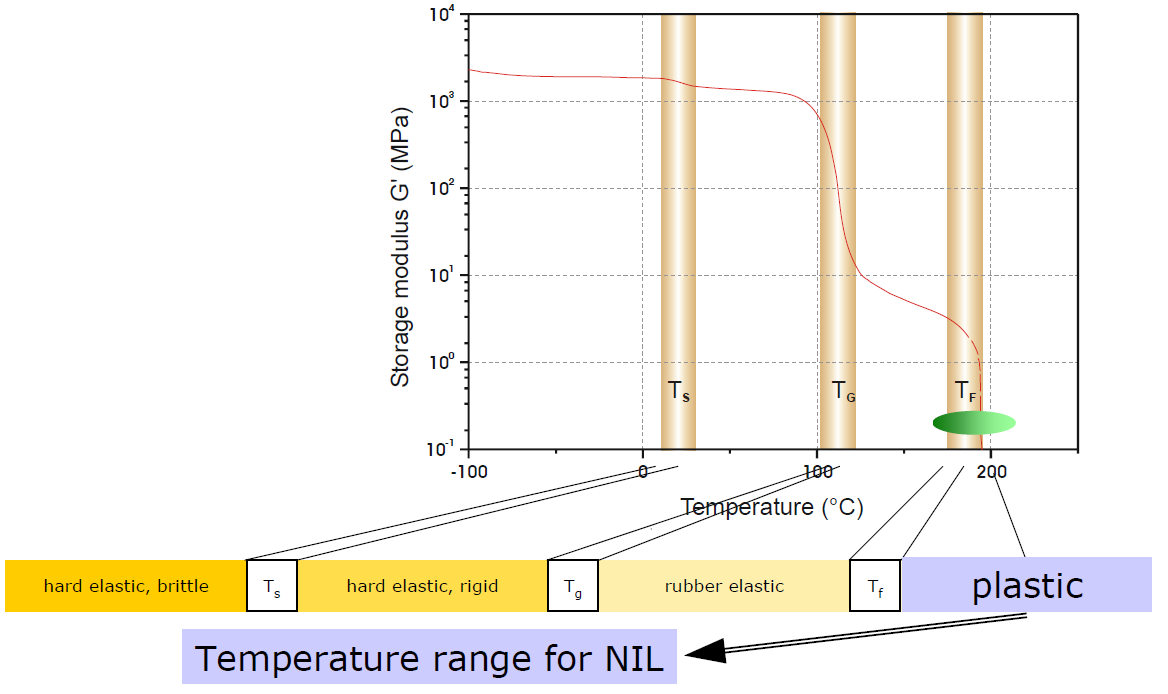 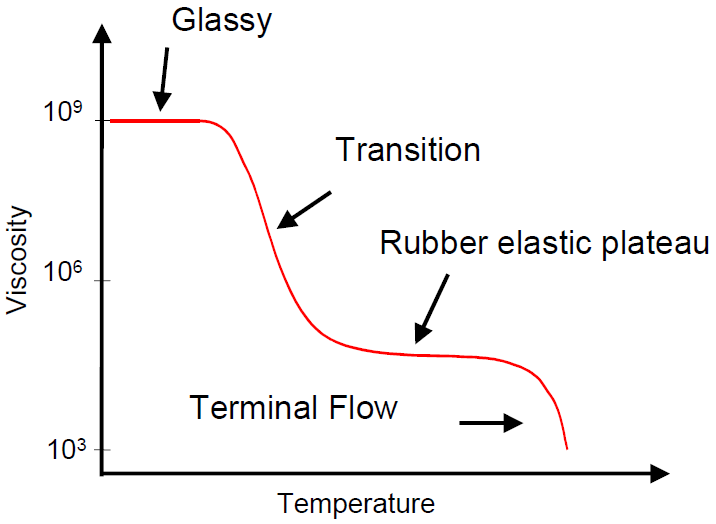 TS: sub-transition
TG: glass transition
TF: flow
(In principle, NIL can be done at just slightly above Tg)
However, PMMA is far away from being an ideal NIL resist. It is popular simply because people are familiar with it (since it is resist for many other lithographies).
14
Shear modulus of different molecular weight PMMAs
Flow temperature of PMMA (and other amorphous polymers) increases with increasing molecular weight.
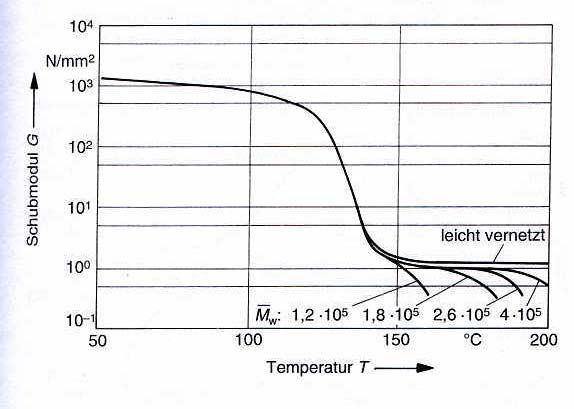 Unit for Mw: g/mol
Comments:
PMMA is the choice for beginners, not optimized for NIL. Tg=105oC, NIL at >150oC.
Polystyrene (Tg close to PMMA) is slightly better – easy separation due to lower surface energy.
Poly(vinyl phenyl ketone) is comparable to polystyrene but with Tg only 58oC. NIL at 95oC.
15
Another thermal NIL resist: TOPAS polymers
TOPAS: Cyclic olefinic copolymer (norbornene and ethylene)

Attractive properties:
– very un-polar
– very low water absorption
– high optical transparency (>300 nm)
– high chemical resistance
– low surface energy
– high plasma etch resistance
But finding solvent system giving homogeneous and stable solutions is not an easy task (chemical resistance, hard to dissolve)
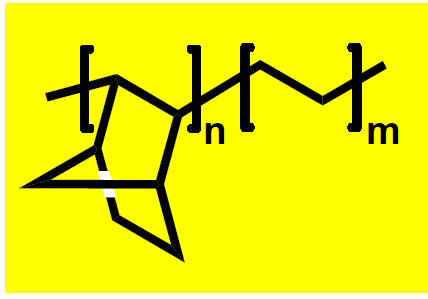 Applications: lab-on-a-chip micro-fluidic system…
Commercial TOPAS solutions: (from Micro-Resist)
    mr-I T85 with Topas grade 8007
    mr-I T65 with Topas grade 9506
Similar product: Zeonor from Zeon or Zeonex
16
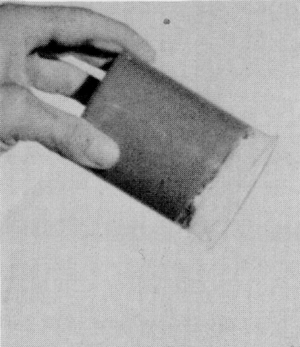 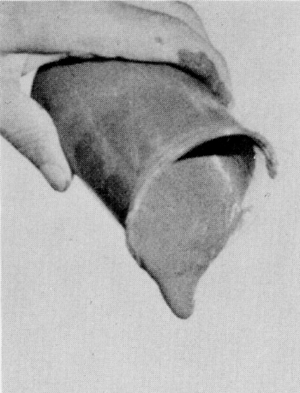 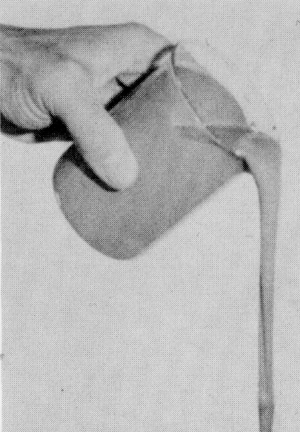 plasticizer
Plasticizer: monomers, solvents, small molecules
no plasticizer
+ plasticizer
+ lots plasticizer
Plasticizer: decreased chain entanglement,
increased chain motion
Tg can be lowered by adding plasticizer into the resist
17
Polymer with low Tg
Low imprint temperature
Good polymer flow at moderate temperature
Less problems with thermal expansion
Shorter thermal cycle time
Example: thermoplastic with Tg 40 °C
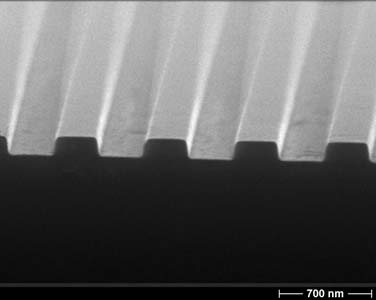 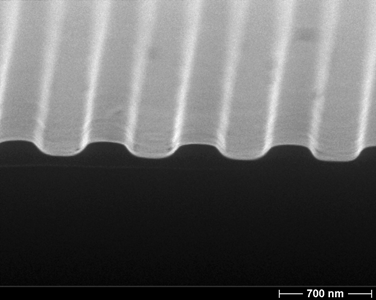 Left: 400 nm lines and trenches: immediately after imprinting  Right: same patterns after heating the imprint to 60°C for 5min.
Thermal stability of imprinted patterns (deterioration by thermal flow) is determined by the glass transition temperature.
Sufficient thermal stability of imprinted patterns is necessary in subsequent processes such as metal evaporation for liftoff or plasma etching.
18
If Tg is too low…
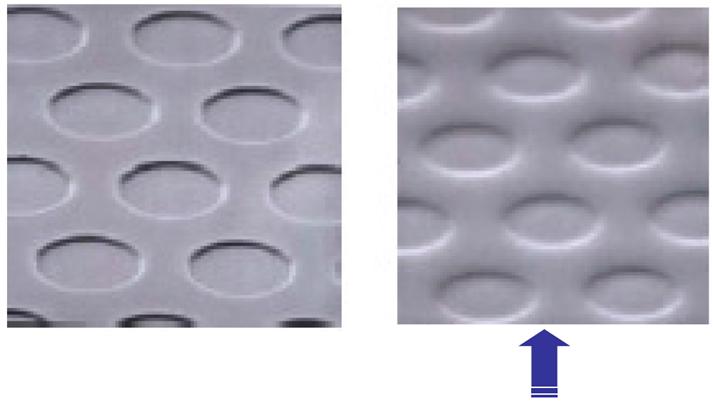 10 days after imprinting a low Tg resist
19
Approach to thermal stability
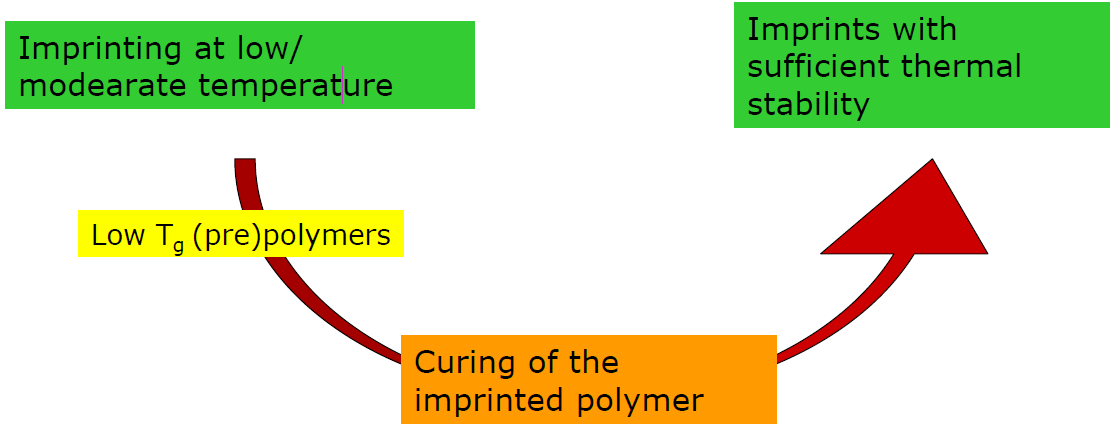 Thermal-set/curable resist: (low Tg pre-) polymer is cured (cross-linked) upon heating, making it stable at very high temperatures.
20
Thermal and photochemical curing
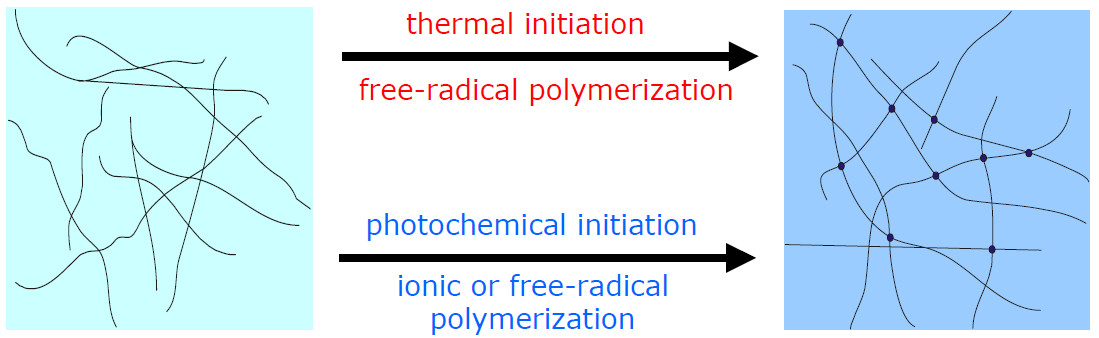 Cured polymer
Linear or branched thermoplastic
(pre)polymer
Thermal curing is also called “thermal set”
Curing:
Cross-linking of the macromolecules, generation of a spatial macromolecular network.
21
Imprinting thermally curing polymer mr-I 9000E
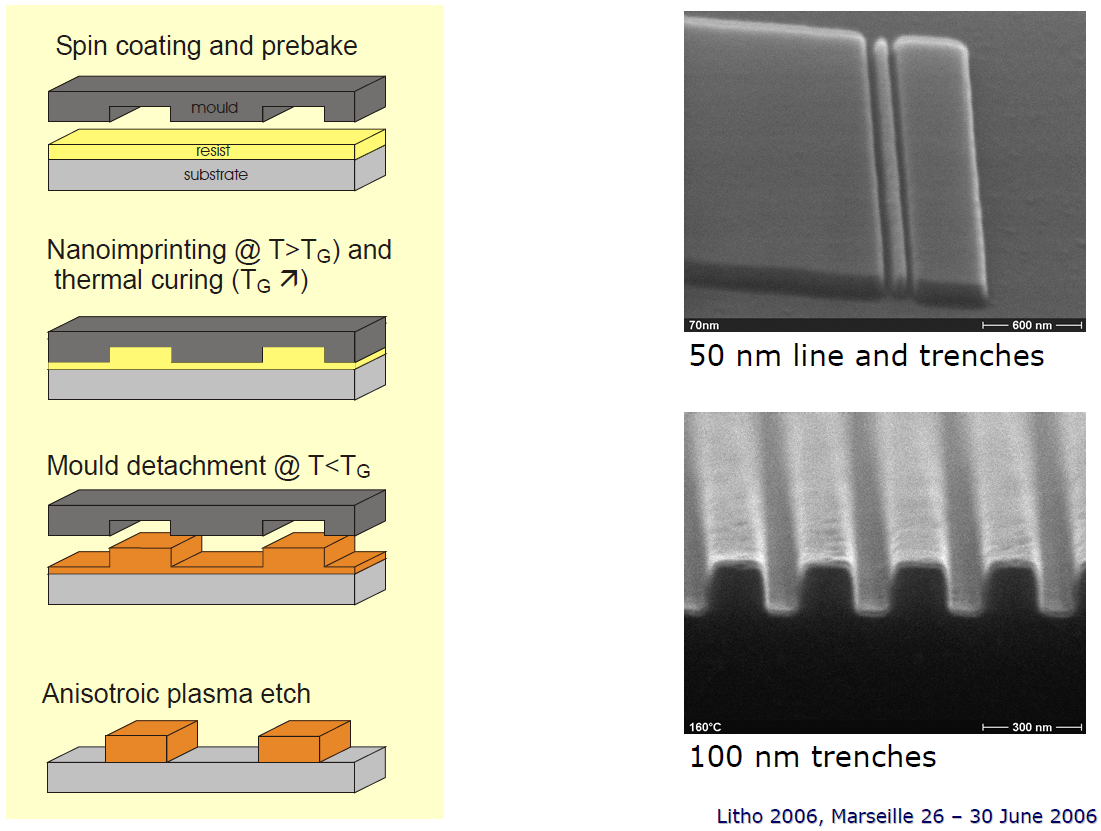 22
Fast iso-thermal (no thermal cycle, no cooling) nanoimprint
Isothermal imprinting due to increase in Tg during imprinting (so no need to cool down).
Reduce issues of thermal expansion.
Decrease considerably imprint time (since no cooling).
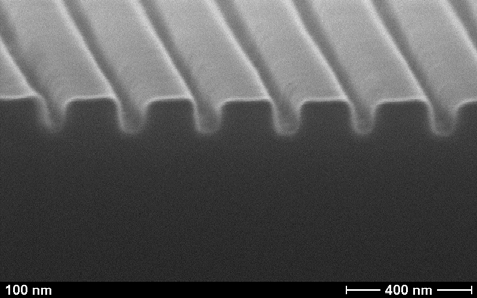 Film thickness 170nm, 100nm trenches, 10-20nm residual layer.
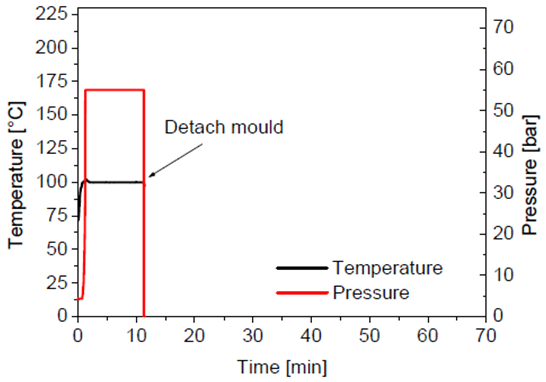 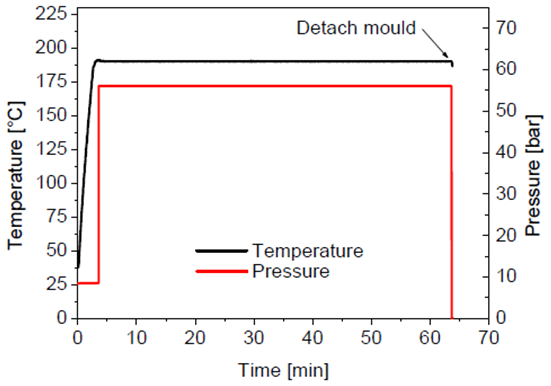 Add initiator + plasticizer:
Imprint at 100oC for 10min, no cooling.
(Initiator to increase curing speed; plasticizer to lower imprint temperature)
Starting model system:
NIL at 190oC for 1 hour for sufficient curing.
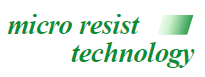 23
Functional resist: nano-crystal (NC)/polymer based materials
Synthesis and functionalisation of colloidal nano-particles for incorporation into thermoplastic or thermal-curing (i.e. thermal-set) polymers.

Tuning of functional properties:
Optical absorption and emission
Mechanical Stability
Conductivity
Processability…
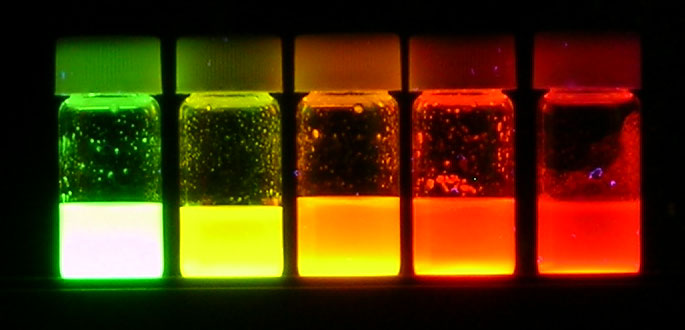 Size dependent luminescent CdSe NCs (quantum dot)
24
http://en.wikipedia.org/wiki/Cadmium_selenide
Imprinting on luminescent nano-crystal/PMMA based co-polymer composites
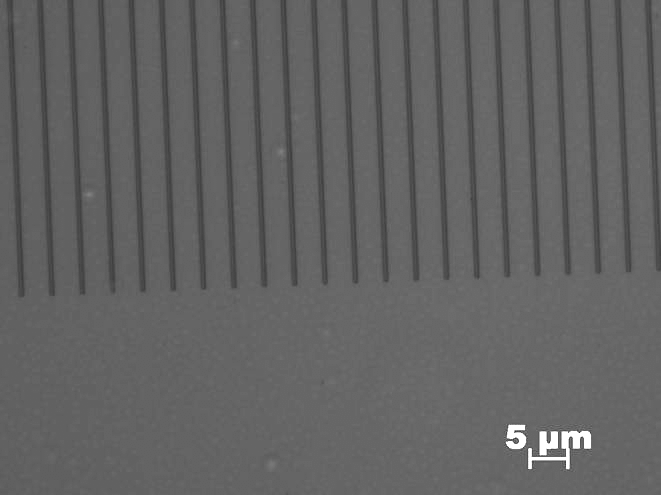 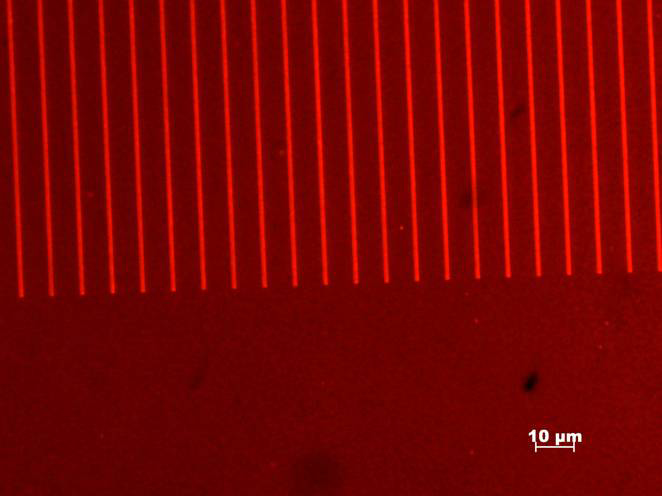 No illumination
Under illumination
CdSe@ZnS nano-crystals (NC) in PMMA modified co-polymer.
Homogeneous distribution of NCs inside the polymer matrix.
25
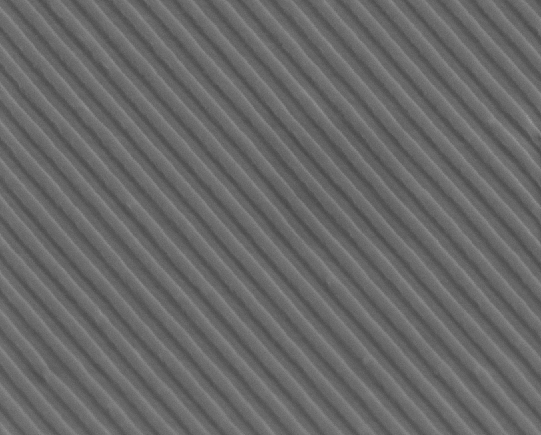 1 m
Functional “resist”: semiconducting polymer
SEM image of 200nm period MEH-PPV grating            R-P3HT grating with 200nm period
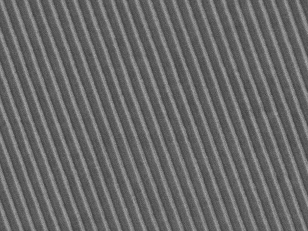 MEH-PPV Tg=65oC.
Hot embossing at 120oC and 20bar.
MEH-PPV spun on a PEDOT/ITO/glass.
R-P3HT 200nm period grating.
NIL at 160oC and 35 bar.
Strong physical bond, high transition temperature.
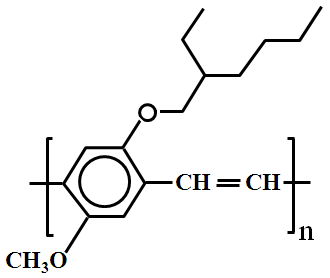 26
Metal electrode
Glass
N
ITO
P
P
N
ITO
Transparent substrate
Al
Application: nanostructured plastic solar cell
MEH-PPV is a popular p-type semiconducting polymer for plastic solar cell.
(The n-type material is Alq3, http://en.wikipedia.org/wiki/Tris(8-hydroxyquinolinato)aluminium)
Classic planar p-n junction, low junction area, low efficiency
Nanostructured junction, high junction area, high efficiency
Plastic solar cells: flexible, light weight, tunable electrical properties, and potential lower fabrication cost.
Limitation: low energy conversion efficiency due to low carrier mobility. 
Method to increase efficiency: increase the interface area by nano-patterning the p-n junction.
Nanoimprint lithography (NIL)
Overview.
Thermal NIL resists.
Residual layer after NIL.
NIL for large features (more difficult than small one).
Room temperature NIL, reverse NIL, NIL of bulk resist (polymer sheet, pellets).
28
Residual layer: thinner is better for easier pattern transfer
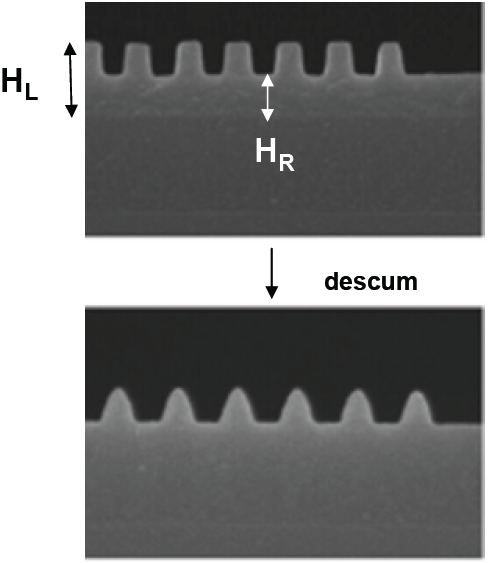 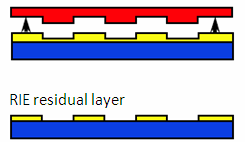 Resist
Substrate
Residual layer HR is too thick
RIE
Too thick residual layer makes subsequent RIE more demanding: hard to control profile, pattern size shrinkage (CD loss). 
So resist thickness should be  pattern height of mold.
CD: critical dimension.
Such a tapered profile makes liftoff almost impossible
29
How to get rid of residual layer
(thermal NIL aided by UV exposure)
Add light-blocking metal layer (here Ni), and use resist developer instead of O2 RIE to remove the residual layer.
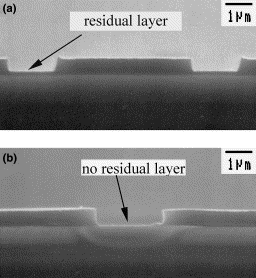 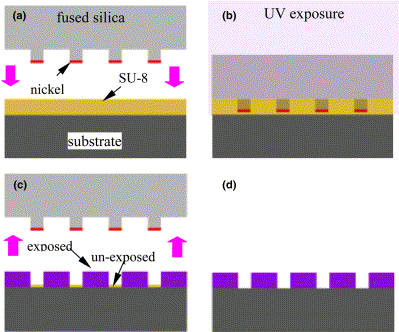 Comparison of residual layers in micro-scale resist pattern obtained by: (a) conventional NIL; (b) the current technique where no residual layer is left.
Un-exposed area developed
(since SU-8 is negative resist)
30
Cheng and Guo, “A combined-nanoimprint-and-photolithography patterning technique”, MEE, 2004.
ICP etching of residue layer
ICP: inductively coupled plasma, high plasma density and etching rate, better control
(According to an ICP tool seller, usually very difficult to get such etching result)
ICP provides the best performance for etching residual layer:
Low pressure processing minimizes isotropic (lateral) etching and loss of profile.
Lower temperature processing also helps.
Low bias processing minimizes faceting at the top of the lines.
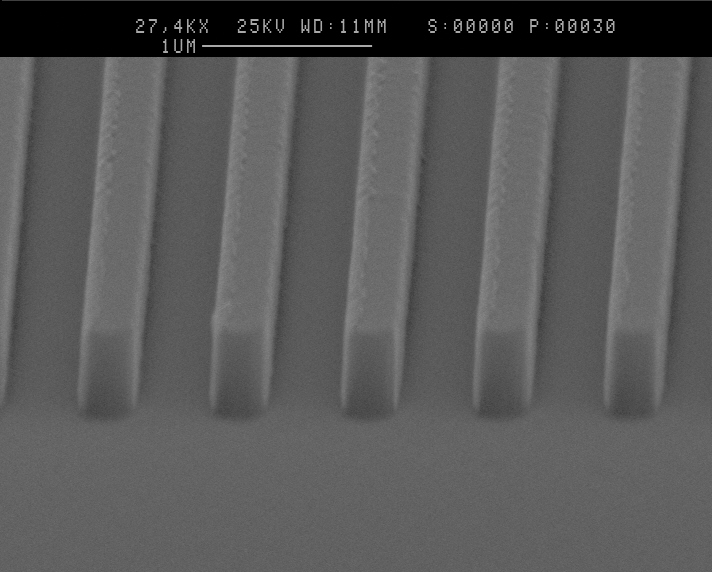 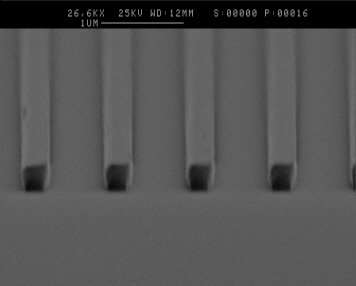 Polystyrene residue removal on Al. 200nm residual removed in 2 minutes using a pure O2 ICP plasma – linewidth remains constant at 0.35μm (??) and sidewall is vertical.
31
Nanoimprint lithography (NIL)
Overview.
Thermal NIL resists.
Residual layer after NIL.
NIL for large features (more difficult than small one).
Room temperature NIL, reverse NIL, NIL of bulk resist (polymer sheet, pellets).
32
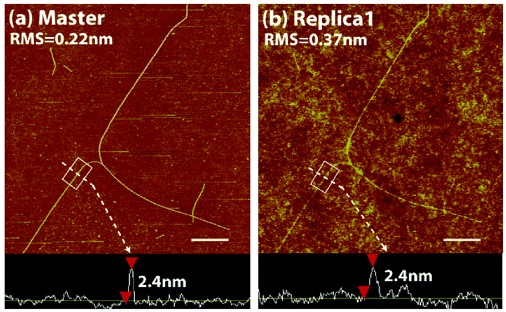 UV-curable NIL, 2nm carbon nanotube mold
NIL for small features/high resolution (<10nm)
Press liquid into a nano-hole
Pressure (P)
F=2R
Surface tension ()
 Pressure  1/diameter.
 But for protruded mold features (pillars…), local pressure at the pillar is much higher than average - easy to imprint.
33
Hua … Rogers, “Polymer imprint lithography with molecular-scale resolution”, Nano Lett. 2004
NIL for large features (>100 m) - simultaneous pattern duplication of large and small features
Application: large features are needed to connect small ones to the outside world (electrodes…).
Challenge: more polymer must be displaced over longer distances.
A popular approach: two-step process - small features by NIL, large ones by photolithography with alignment.
Problems when both small and large features are present
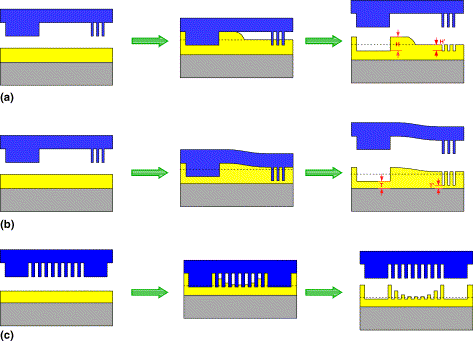 Schematics of pattern failure mechanisms in NIL as a result of: (a) non-uniform pattern height; (b) non-uniform residual layer thickness; (c) incomplete nano-pattern replication.
34
Cheng, “One-step lithography for various size patterns with a hybrid mask-mold”, Microelectronic Engineering 71, 288–293 (2004).
NIL pattern uniformity
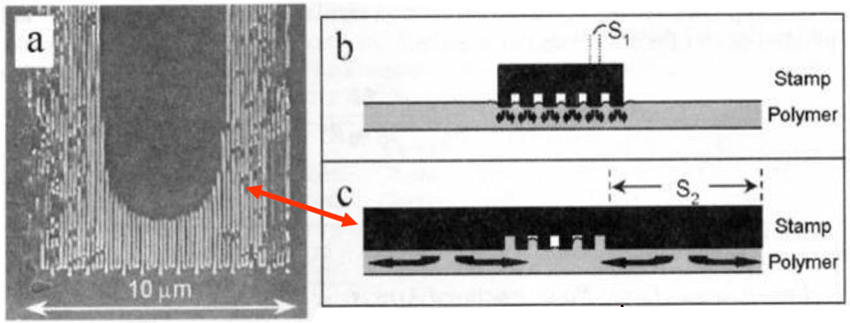 Etch some dummy holes/trenches here
Different “fill factors” across mold lead to different sinking rates.
Mold bending leads to non-uniform residual layer on substrate.
One solution: fabricate “dummy” cavities/protrusions to create constant fill factor.
35
Combined photo- (for macro) and nanoimprint lithography (for nano)
hybrid mask-mold
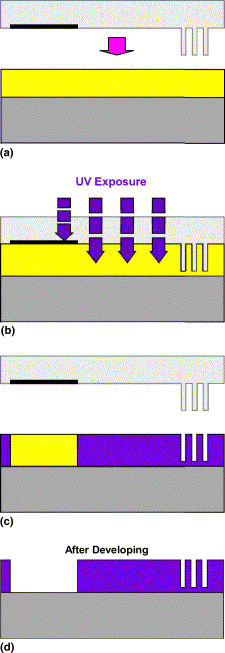 SU-8
Here SU-8 is used both as a photo-resist and thermal NIL resist.
(SU-8 is a photo-resist, but not a UV-curing NIL resist  as it is hard to imprint at room temperature. Instead, it can be used as a thermal NIL resist, Tg50oC)
UV exposure
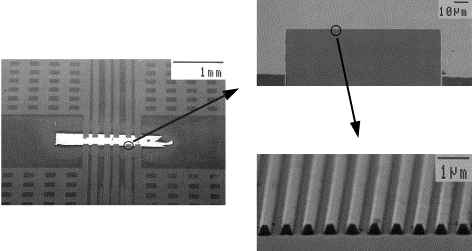 Using a hybrid mask-mold for one-step lithography of both large- and nano-patterns
After development
SEM micrograph of resist patterns obtained by the technique with hybrid mask-mold.
36
Cheng, “One-step lithography for various size patterns with a hybrid mask-mold”, Microelectronic Engineering 71, 288–293 (2004).
L
L
L
mold
h0
h0
Liquid
Substrate
Modeling of liquid flow for large features (>>pattern depth)
y
x
Assumptions:
Periodic mold structure (period 2L)
Ignore inertial, gravitational force and surface tension
Resist film thickness = mold trench depth = h0
L: achievable feature size
p: pressure
: imprinting time
: viscosity
h0: film thickness
37
Derivation of the equation
For fully-developed laminar flow between infinite parallel plates, the velocity is given by (u=0 at y=0, h)


where  is viscosity and p/x is pressure gradient along the x direction. Ignoring z-dimension, then the volumetric flow-rate is (average velocity times h)

                                            	  	 
But on the other hand the volume of the liquid changes at a rate


Solving for h we get

            	
If assume h=h0/2 at t= and assuming p/x=2P/(L/2) (the factor 2 in front accounts for the fact that the actual contact area is only half the mold area), we obtain the critical pattern  size
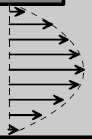 Strategy to imprint large features (mm)
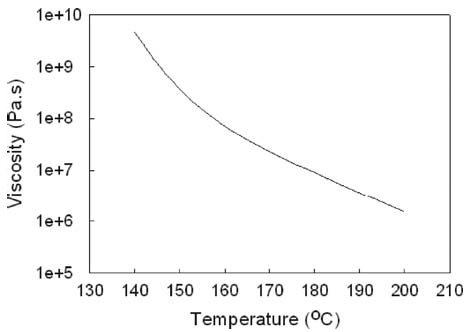 For thermoplastic polymer PMMA at T>Tg
Mw: molecular weight
n=1 for Mw<MC, un-entangled molecules
n=3.4 for Mw>MC, entangled molecules
Viscosity of 110 kg/mol PMMA vs. temperature
Viscosity for PMMA (Mc=30kg/mol)
a) 12 kg/mol, 200oC; b) 12 kg/mol,150oC; c) 120 kg/mol, 200oC
a:b:c=1:126:278
Therefore, use low molecular weight PMMA and imprint at high temperature
39
But for nanoscale features…
after excessive etch
Such a profile makes liftoff difficult.
Solution: use tri-layer resist system
Problems of imprinting simultaneously large (mm) and small (nm) features
Square (mm) imprinted into PMMA
Optical image
Profile
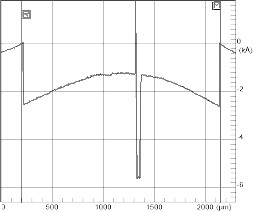 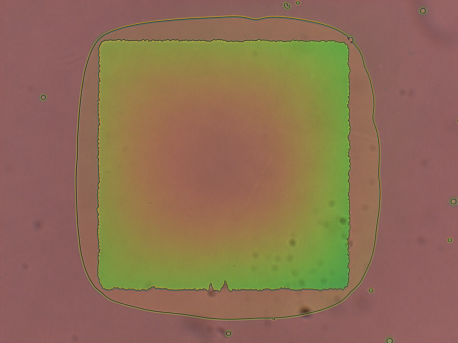 200nm
2mm
Schematic
mold wafer
Bended mold
Tri-layer resist
resist need to etch
PMMA
silicon wafer
PMMA
thin
SiO2
Due to mold bending, need excessive etch to remove the thick residual resist at the square center
bottom polymer layer
40
Fabrication process flow
Mold
Nano feature
Large feature
Tri-layer resist
PMMA
4. RIE ARC (O2 gas, etch little SiO2)
SiO2
ARC
Cr
silicon wafer
1. Imprint
ARC:
Anti-reflection coating, cross-linked polymer.
5. Evaporate Cr
2. RIE PMMA (excessive etch)
6. Liftoff Cr (dissolve ARC)
7. RIE Si (etch little Cr)
3. RIE SiO2 (CHF3 gas)
41
Result of simultaneous imprinting large and small features
1.6mm square
Line-width in the mold is 80nm
Line-width in the duplicated pattern is 98nm
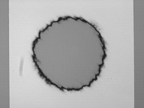 50
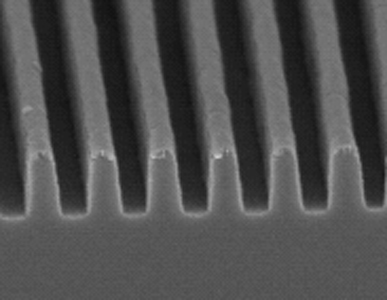 40
30
98nm
1.3mm square
Line-width change  (nm)
20
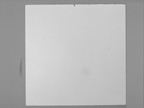 10
0
90
120
150
180
210
240
270
PMMA etched (nm)
(RIE PMMA 180nm)
Summary:
For small features, line-width increased by 18nm.
For large features, 1.3mm squares were faithfully duplicated.
42
Cui and Veres, “Pattern replication of 100 nm to millimeter-scale features by thermal nanoimprint lithography”, MEE, 2006
NIL of high aspect ratio structures
Low molecular weight (Mw) has low viscosity, so is easy to imprint.
But it also has low shear modulus, which makes the pattern easily broken during separation if the pattern is of high aspect ratio. 
The solution is a double-layer resist stack, bottom layer high Mw for its strength (not easily broken) and top layer low Mw for its good flow capability.
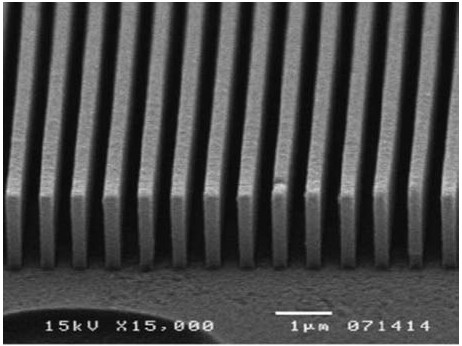 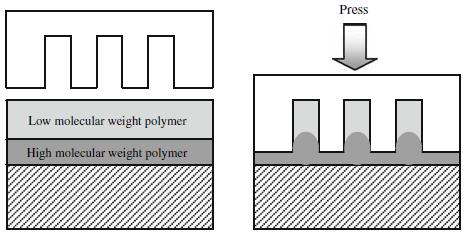 High-aspect-ratio pattern imprinted using double-layered polymer process. Top layer: PMMA (Mw=15kg/mol), 0.7m; base layer: PMMA (996kg/mol), 1.5m. 170oC, 150bars, 250nm lines; pattern height: 1.3m.
Schematic of double-layer nano-imprinting
43
Nanoimprint lithography (NIL)
Overview.
Thermal NIL resists.
Residual layer after NIL.
NIL for large features (more difficult than small one).
Room temperature NIL, reverse NIL, NIL of bulk resist (polymer sheet, pellets).
44
Room temperature (“thermal”) NIL
Use special material, such as hydrogen silsequioxane (HSQ), or ultrahigh pressure.
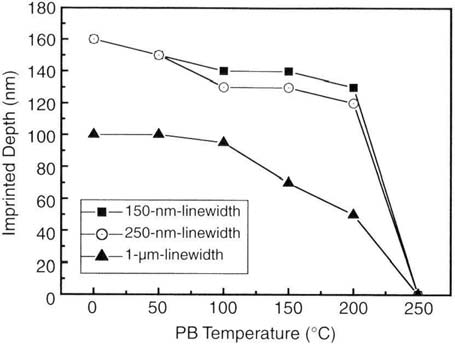 Pre-baking is important:
The effect of prebaking HSQ is to remove the solvent in it. 
The hardness of HSQ increases at around 150°C (so don’t bake at higher T).
Influence of prebaking temperature on imprinted depth in HSQ (imprinting pressure: 220 bars)
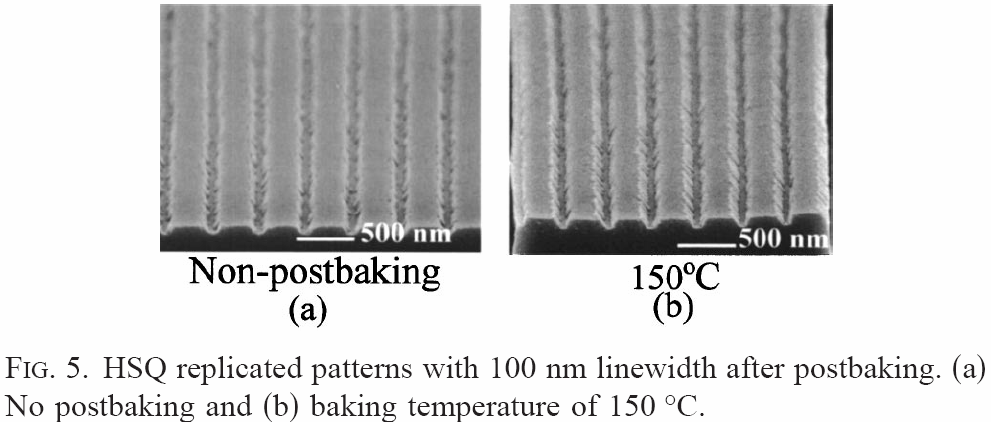 Room temperature NIL is possible, but not popular.
45
“Nanoimprint and nanocontact technologies using hydrogen silsequioxane”, JVST B, 2005
RT-NIL into HSQ/polymer bi-layer
Bi-layer resist:
Hard to spin thick HSQ. It is like SiO2, so is good etching mask when RIE the polymer under-layer using O2 gas.
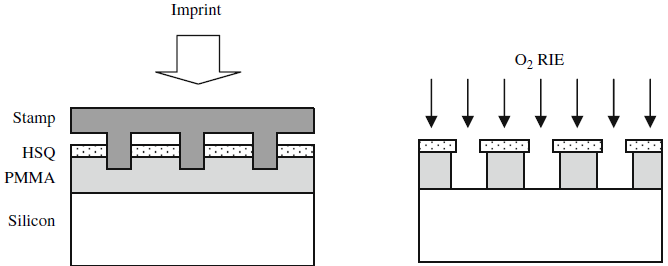 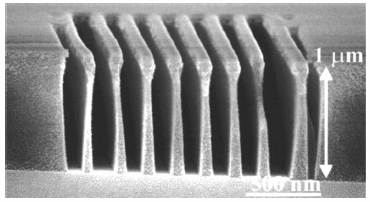 HSQ


Photo-resist
Here the under-layer is 1m-thick AZ photo-resist (not PMMA).
46
Reverse NIL
Mold with low surface energy
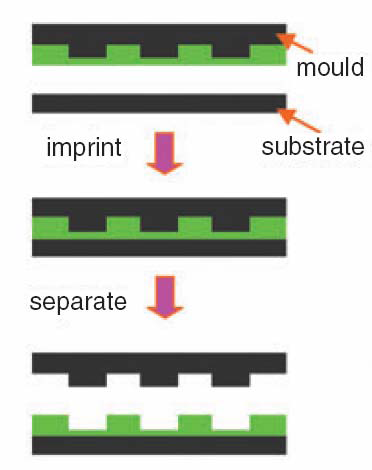 Polymer spun-coated or poured on mold and baked
Substrate with relatively high surface energy (i.e. no anti-adhesion treatment)
L. J. Guo, J. Phys. D 37, R123 (2004)
47
Reverse NIL: result
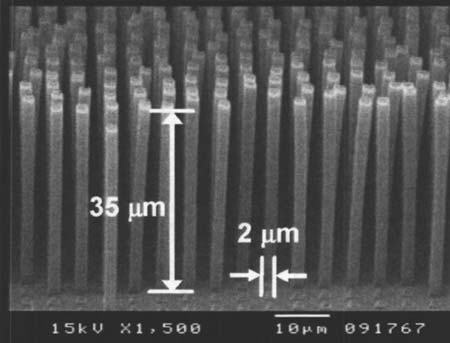 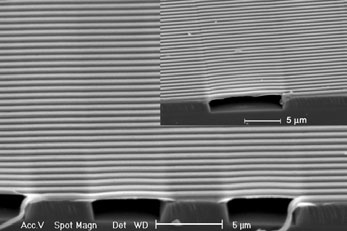 Polycarbonate grating imprinted across 5μm and 10μm (insert) gaps in silicon.
High-aspect-ratio PMMA pillars replicated by cast molding (reverse NIL).
PMMA is dissolved in toluene (or chloroform) that “wets” the mold treated with anti-stick low surface energy layer.
Since they wet each other, resist solution goes into the mold pattern by capillary force.
The separation (de-molding) is actually easier than regular imprint, since now there is no external force applied to squeeze the polymer into cavity, and thus there is no shear stress in the molded polymer structures. (shear stress makes separation more difficult)
Reverse NIL by squeezing the polymer into mold cavity
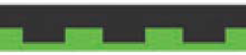 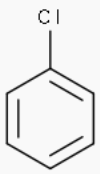 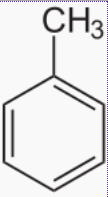 Residual layer
The residual layer can be thinner than spin-coating or pouring polymer onto mold, and polymer surface is flat.
For normal NIL, the mold is treated with anti-stick layer, so resist stay at the substrate after separation.


By treating the substrate also with anti-adhesion layer, resist may stay on the mold after separation since the mold is patterned whereas the substrate is flat.
However, since the substrate with anti-adhesion layer has low surface energy and is very un-polar, one has to use a solvent that is un-polar, such as toluene.
Otherwise, if using common (PMMA) solvent like chloro-benzene or anisole, the resist solution will form droplets on or slip off the low-surface energy substrate during spin-coating, rather than forming a continuous thin film.
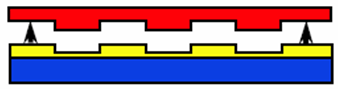 Toluene
(un-polar)
Chlorobenzene
(polar)
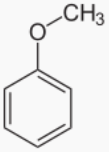 Anisole (polar)
Layer-by-layer NIL (repeated reverse NIL)
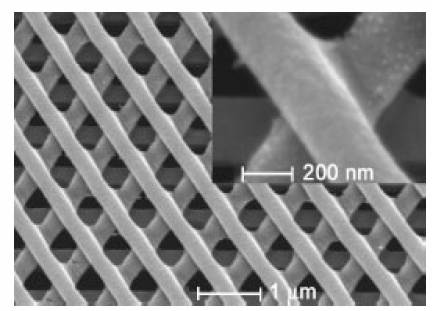 The glass transition temperatures of the polymers must be lower for later/upper layers. Here the residual layer has been dry-etched.
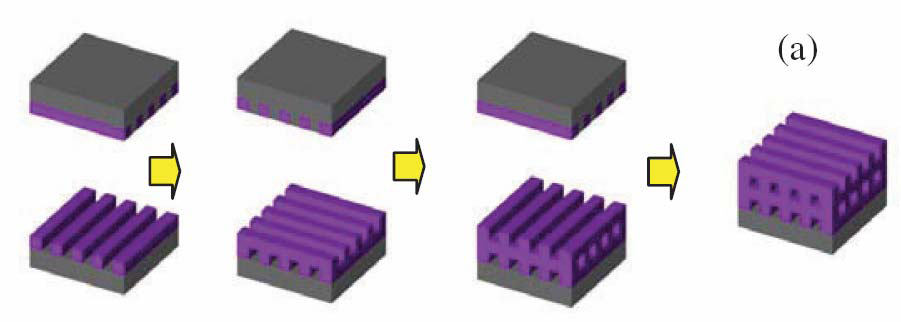 Hot embossing pellets
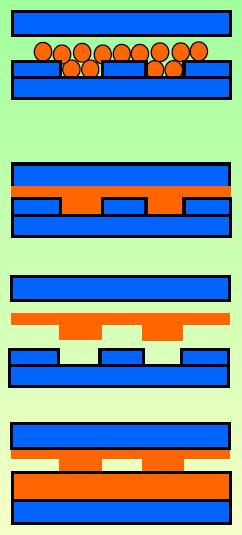 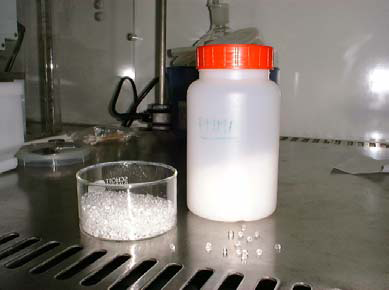 Polymer pellets
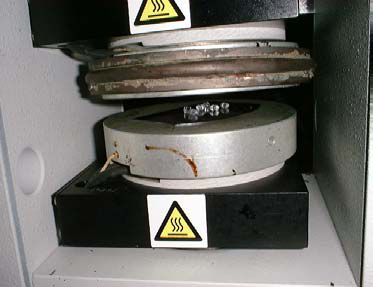 Polymer substrate with patterns
Seal to another plastic sheet to create fluidic channels
Cheap setup
51
V. Studer, A. Pépin, Y.Chen, Appl. Phys. Lett. 80, 3614 (2002)
Hot embossing PMMA pellets: result
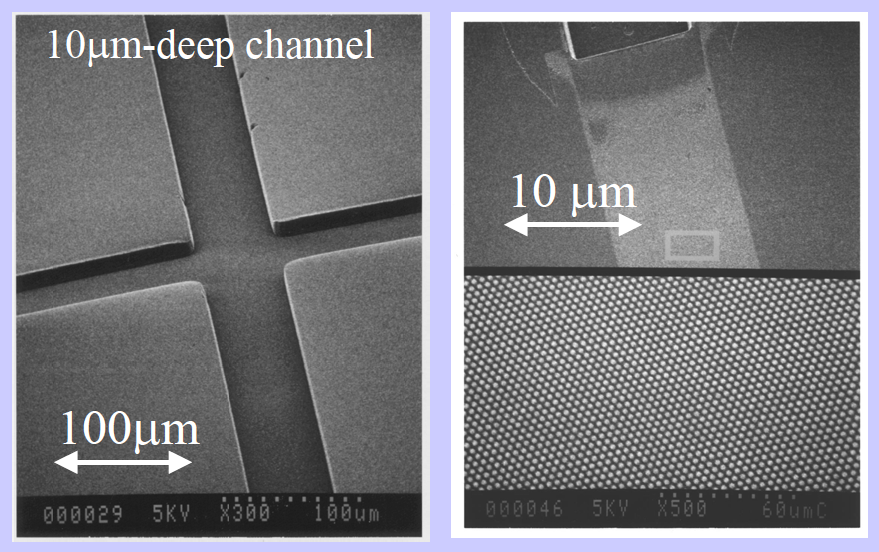 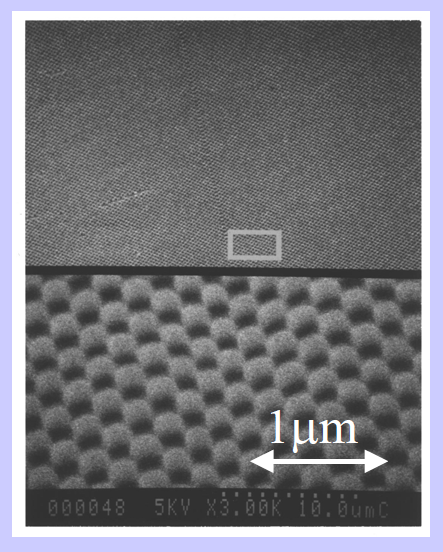 NIL at 180°C, 50bar pressure for 10 min
For fabricating micro- and nano-fluidic channels in thermoplastic polymers.
52
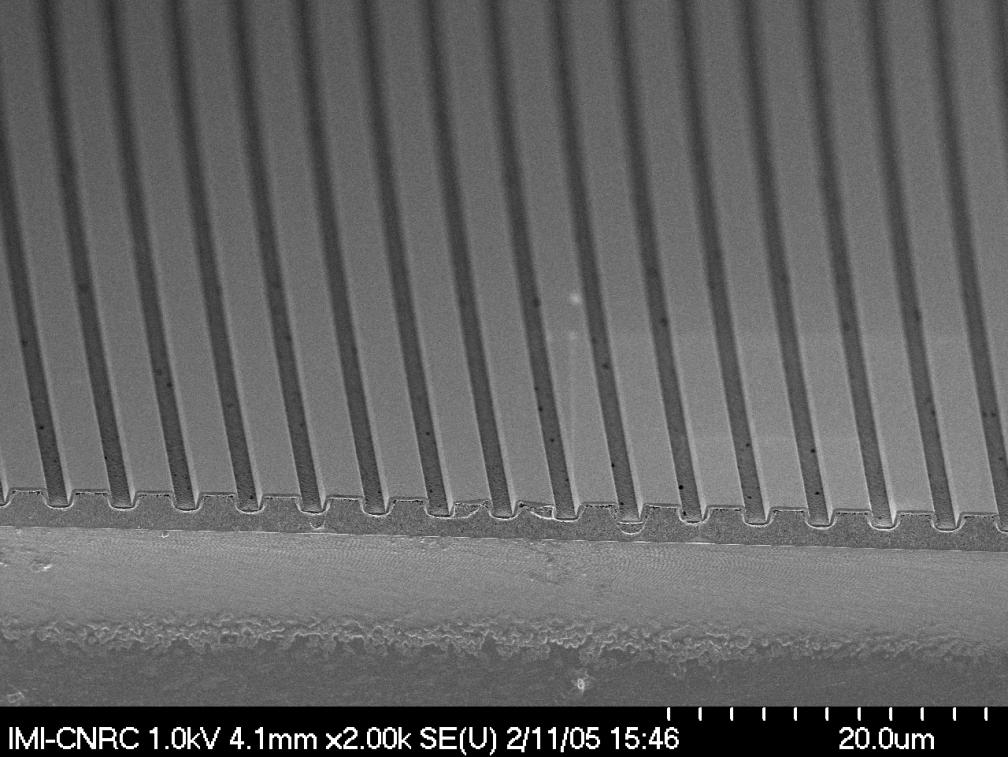 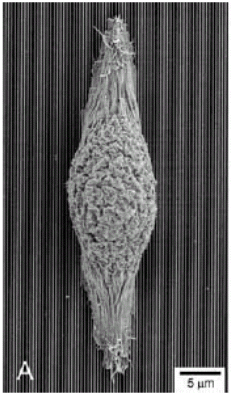 grating substrate
4m period grating
cell
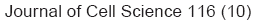 Hot embossing polystyrene pellets
Polystyrene is bio-compatible (cell culturing Petri-dish is made of polystyrene, perhaps plus some additives).
Application: contact guidance of cell growth
Definition: anisotropic topographic features induce cells to align along the direction of the anisotropy.
Importance: in tissue engineering, if tissue is to be repaired, the new cells must be aligned and positioned correctly.
53
Tissue engineering: corneal and dermal cell growth
Dermal cell
Corneal cell
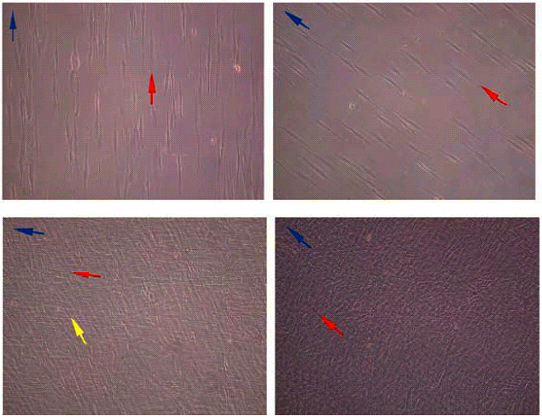 grating
Day 1
first layer
first layer
Day 12
second layer
First layer: both cells aligned with the grating (as expected).
Second layer:
Corneal cells - oriented at 60° relative to first layer, as in a native cornea
Dermal cells  - no orientation
54